Item/doc 6.2 – Subsidiary bodies
Third Session of the Infrastructure Commission
(INFCOM-3, 15-19 April 2024)

Elected officers
19 April 2024
Provisional slate – regional association and gender balance
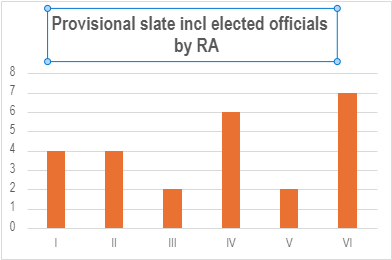 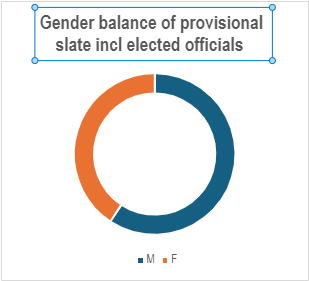 Thank you.
wmo.int